Geologic Time!!
Ch 12.4-13.4
Geologic Time Scale:  an outline of the geologic events and development of life on Earth.

It includes:  geologic events and major developments in the evolution of life.
Geologic Column – For Your Info!
*No single area on earth contains a record of all geologic time! 

*Observations were combined to make a timeline of Earth’s history, with the oldest layers on the bottom and most recent at the top.
 
*How did scientists know which order to put them in?
 	*Similar fossils			*Same relative position*Average rate of erosion	*Radiometric dating
Divisions of Geologic Time
*divided by major changes in Earth’s surface,  climate, and the types of organisms.
 
There are 4 major divisions of time:
 	*Eon:  Very long unit of time.  3 eons are combined 	   to show Precambrian Time
	*Era:  a large unit of geologic time.  
  
	*Period:  Separated by specific fossils, named by where fossils were found.
 
 	*Epoch:  Shortest division.  Lots of detailed fossils.	        Only in the Cenozoic Era!
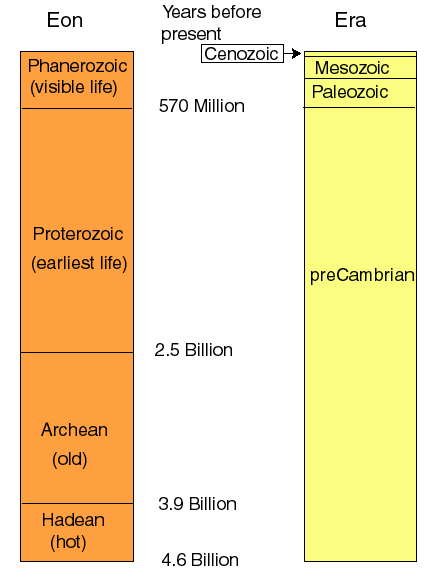 What happened in the first 3 eons?
Earth formed
The atmosphere and oceans developed
Early life evolved

*This took about 4 billion years!
What is another name for the first 3 eons?
Precambrian Time
Are there a lot of rocks left from the Precambrian Time?  Why or why not?
No.  Most of the rocks have been deformed by erosion or metamorphosis.
Why does the Phanerozoic eon have so many more fossils?
More types of life and rocks haven’t been destroyed as much.
What are the names of the 3 era and what do the names mean?
Paleozoic – “Ancient Life”
Mesozoic – “Middle Life”
Cenozoic – “Recent Life”
How are the periods named?
By the types of fossils found or where they were located.
Hypothesize about why only the Cenozoic era is broken down into epochs.
Lots more fossils because rocks haven’t been destroyed; more organisms to leave fossils.
Precambrian Time
*Much longer than other geologic eras	
*Few fossils exist, so can’t divide into smaller groups	
      *Most organisms too soft to leave fossils.	
*Much of the rock is too deformed to see order of age	
*Large areas of exposed rock called shields exist on every continent.  
*Examples of organisms:
	 Stromatolites
	Marine worms
	Jellyfish
	Single-celled organisms 
 
 
*This leads scientists to believe that life began in the oceans.
Paleozoic Era
*Name means “Ancient Life”
*Pangaea formed by end of era.
*Many more fossils, and of plants and animals
	Examples of organisms:
	Trilobites
	Brachiopods
	Fish	
	Amphibians
	
*Mass extinction marked the end of the Paleozoic Era.  A mass extinction of life occurred.
Mesozoic Era
*Name means “Middle Life”	
*Pangaea began to break up, and mountain ranges developed.
*Examples:
		Reptiles/Dinosaurs	Ammonites
		Birds
		Flowering Plants
*Called “Age of Reptiles”.   
*Mass extinction:  marked the end of the Mesozoic Era.  There was a mass extinction of all dinosaurs and many marine animals.
Cenozoic Time
*Name means “Recent Life”
*More and more complex organisms.
*Many extreme climate changes (Ice Age).	 
*Continents were almost in their current position
*More mountain ranges formed.
*Many more mammals than any other era.
*Examples:
	Primates
	Horses
	Carnivores
	Mammoths
	Humans

*We are still in this era!
What patterns do we see?
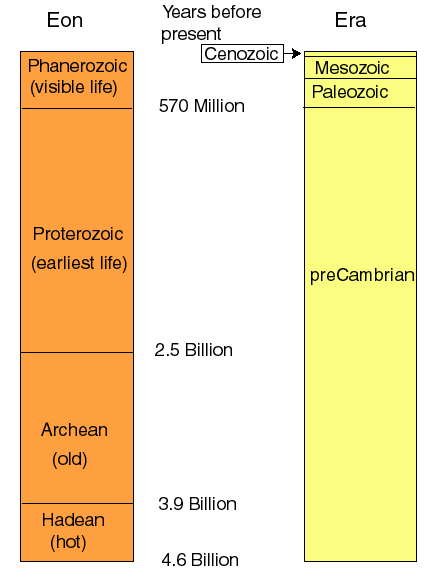 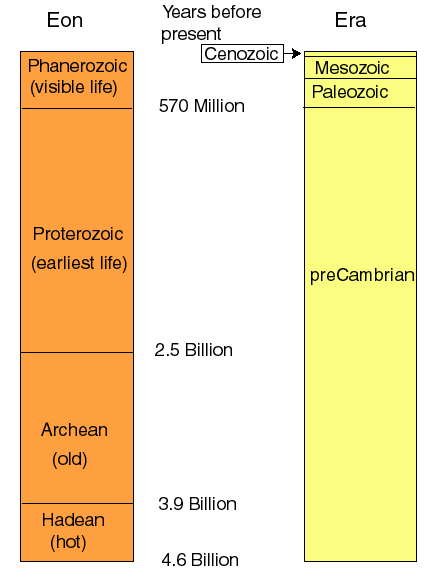 Organisms get more and more complex.
More fossils exist from the later eras.

(SKETCH  THIS  PICTURE!)
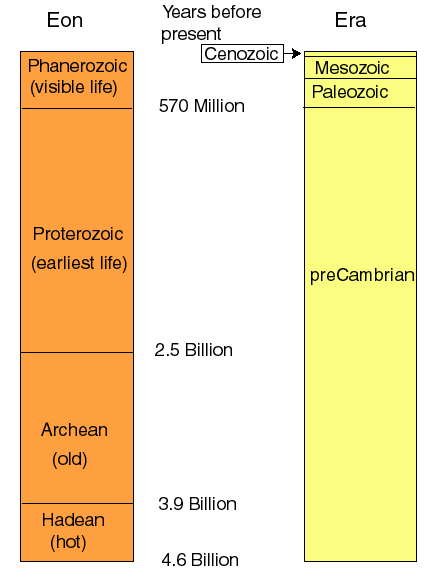